Réforme de la procédure civile Me Antoine Bolze, avocat au barreau de Paris, maître de Conférences HDR Faculté de droit Paris-EstMme Florence Chaix, formatrice Lexis 360
Mardi 27 mars 2020
1
1. Le tribunal judiciaire nouvelle juridiction et nouvelles règles de compétence
2
1. Le tribunal judiciaire nouvelle juridiction et nouvelles règles de compétence
Le tribunal judiciaire

 Juge des contentieux de protection

 Tribunal de proximité

 Le nouveau règlement administratif des questions de compétence

 Les compétences futures
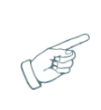 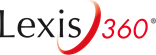 3
Recherches Lexis 360 – Fascicules JurisClasseur
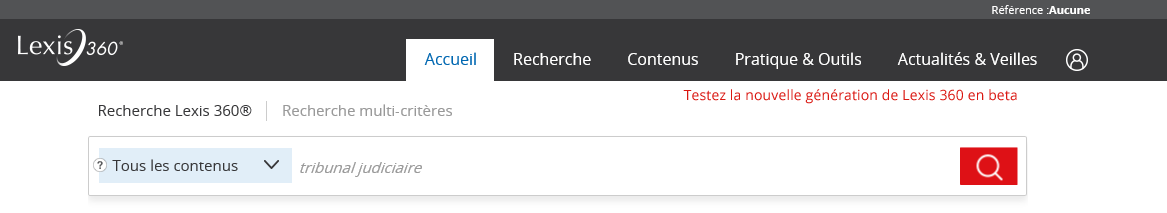 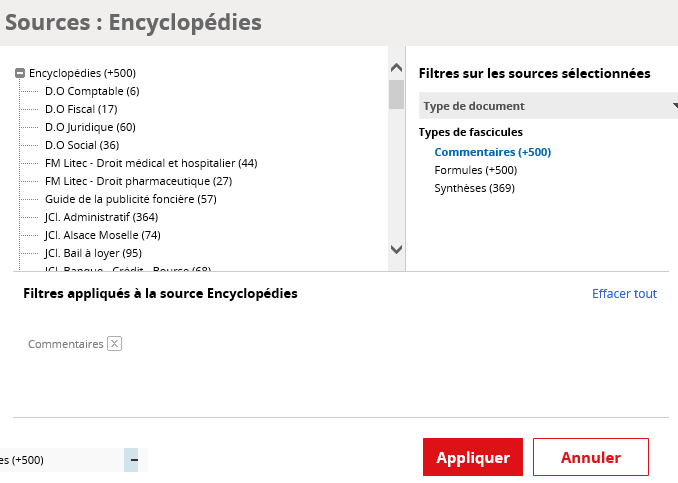 Recherche générale – Tribunal judiciaire
Filtre Encyclopédies – Ouvrir le + - Filtrer sur commentaires
4
Recherches Lexis 360 – Fascicules JurisClasseur
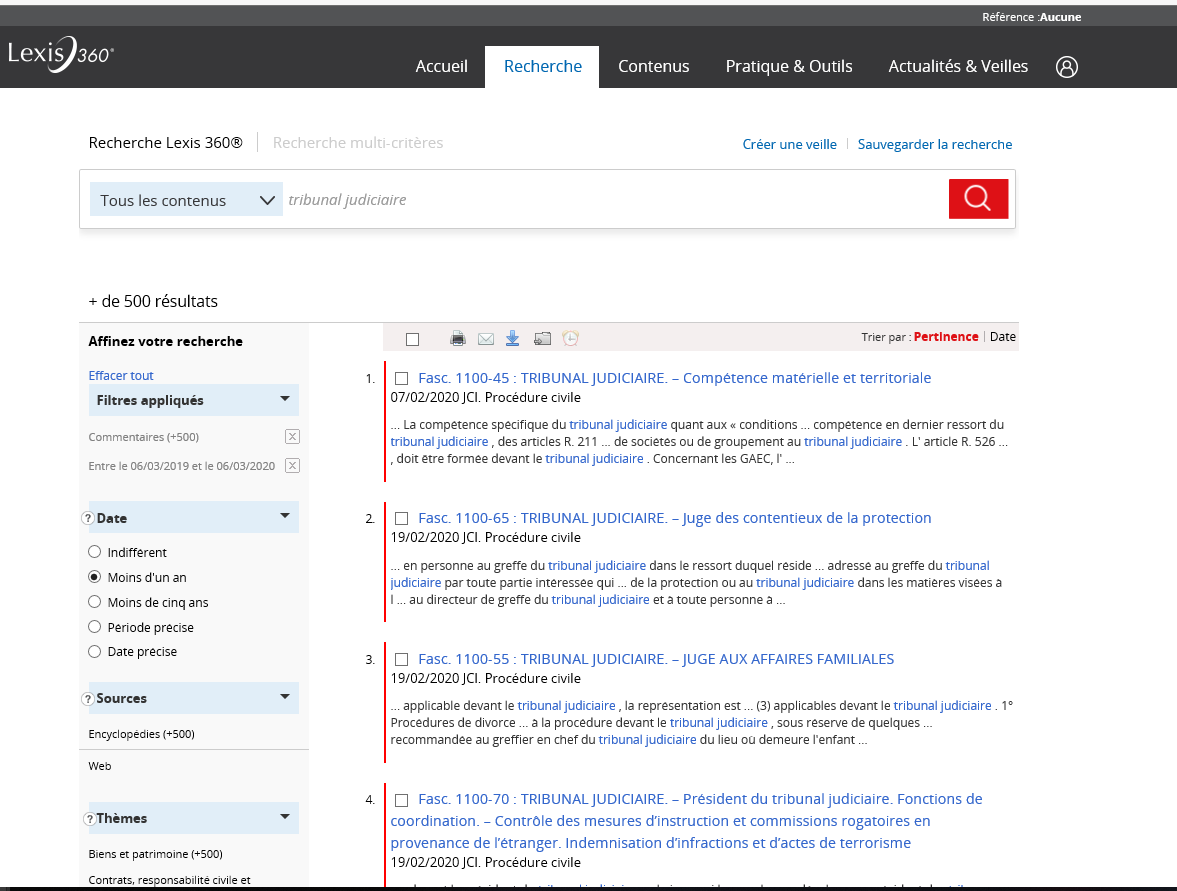 5
Recherches Lexis 360 – Veille texte
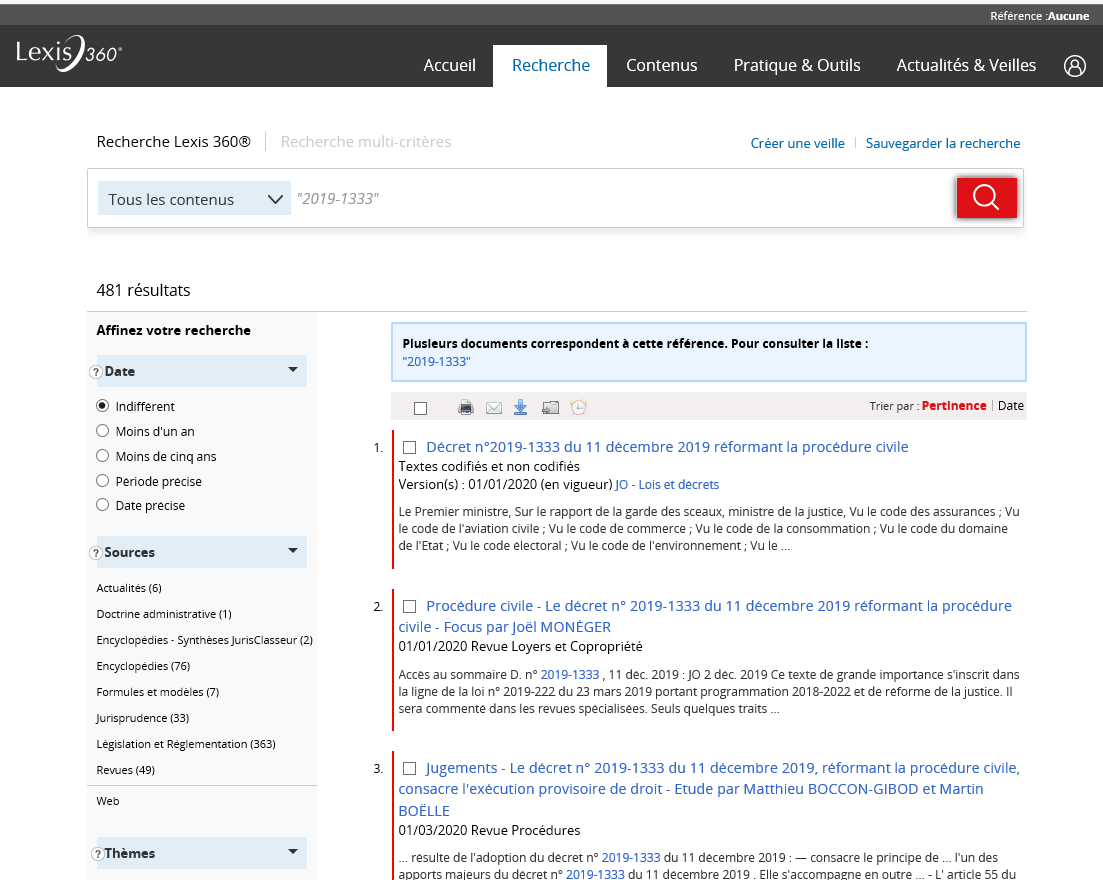 Recherche générale – « 2019-1333 »
Sélectionner Législation et réglementation
6
Recherches Lexis 360 – Veille texte
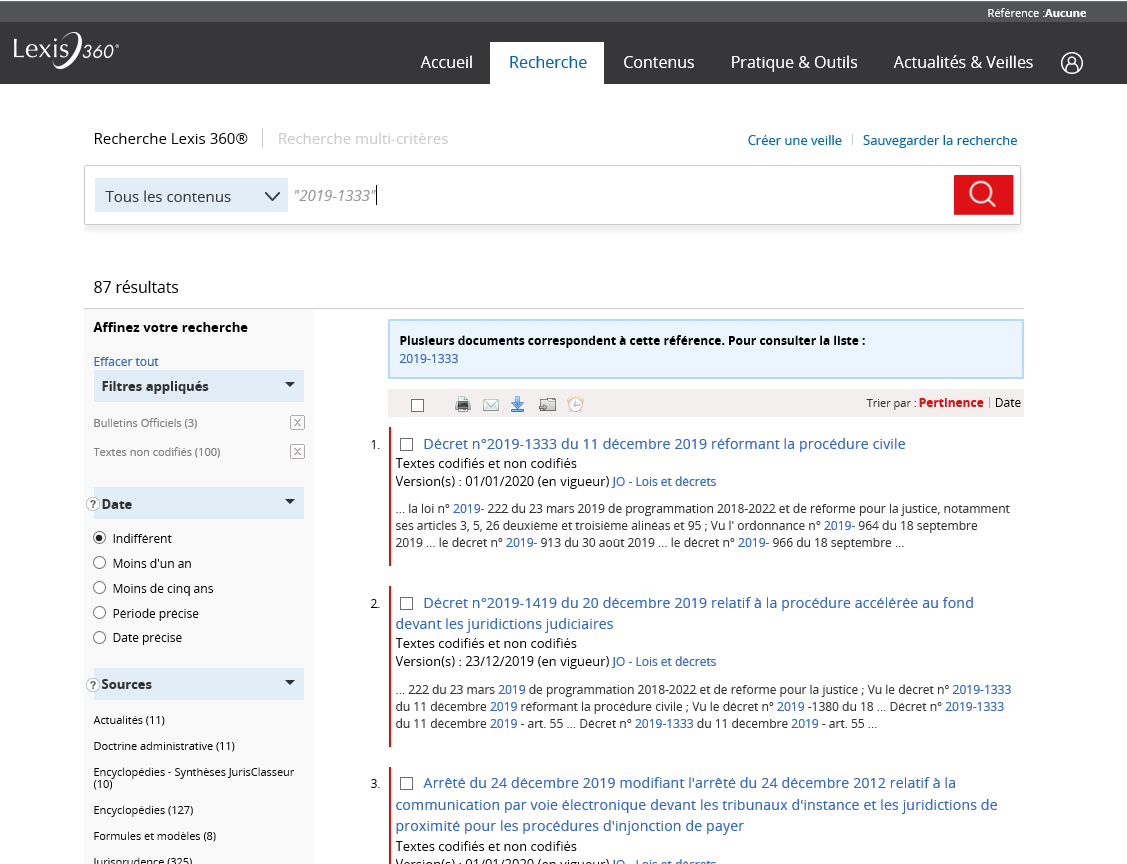 Sur la liste de résultats filtrée créer une veille pour recevoir les décret et arrêtés d’application, mais également les instructions en circulaires ministérielles
7
2. Les différentes procédures devant le tribunal judiciaire
8
2. Les différentes procédures devant le tribunal judiciaire
Les procédures écrites :
 
	La procédure contentieuse ordinaire
 
	La procédure en matière gracieuse
 
	Le juge unique
9
2. Les différentes procédures devant le tribunal judiciaire
Les procédures orales
 
	La procédure ordinaire
 
	Les ordonnances de référé
 
	La procédure accélérée au fond
10
3.  L’extension de la représentation obligatoire
11
3.  L’extension de la représentation obligatoire
La représentation obligatoire devant le tribunal judiciaire 

 La représentation obligatoire devant les juridictions spécialisées
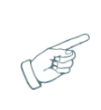 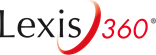 12
Recherches Lexis 360 – Revues
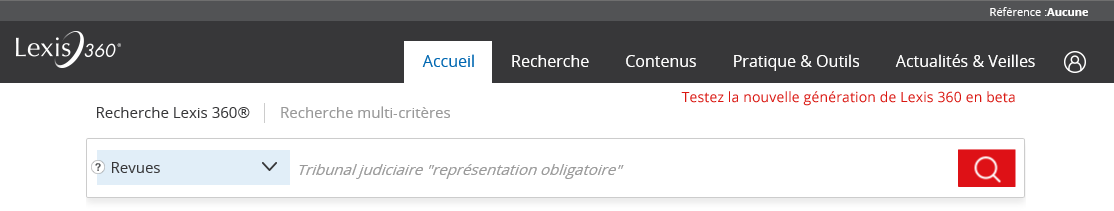 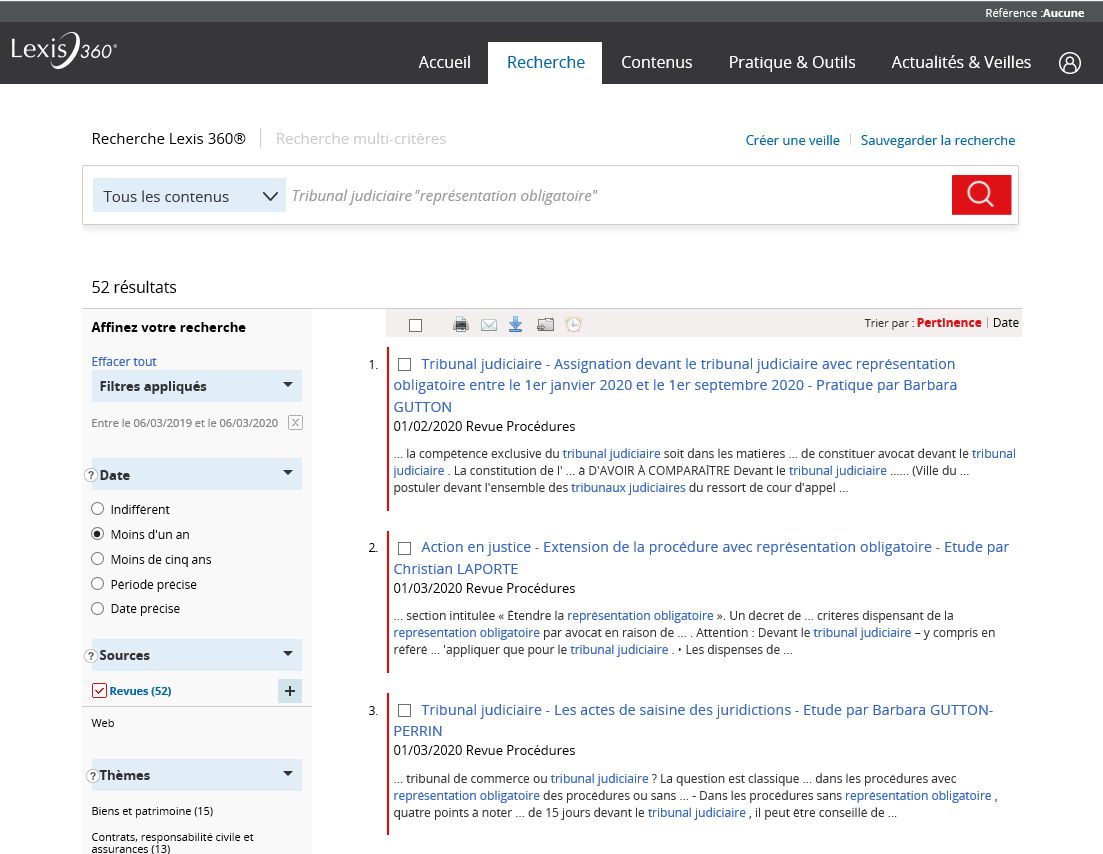 Périmètre de recherche – Revues 
Recherche Tribunal judiciaire « Représentation obligatoire »
Usage des guillemets
Filtre + sur les revues
13
4. L’extension des Modes Alternatifs de Règlement 
des Litiges
14
4. L’extension des Modes Alternatifs de Règlement des Litiges
La conciliation préalable obligatoire
 
 Conciliation
 
 Médiation
 
 Procédure participative
15
5. Les nouveaux modes d’introduction de la demande en justice et la communication par voie électronique
16
5.    Les nouveaux modes d’introduction de la demande en justice et la communication par voie électronique
Les nouvelles mentions
 
 L’assignation
 
 La constitution d’avocat
 
 La requête
 
 Les nouveaux délais
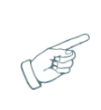 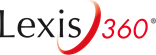 17
Recherches Lexis 360 – Formules et modèles d’actes
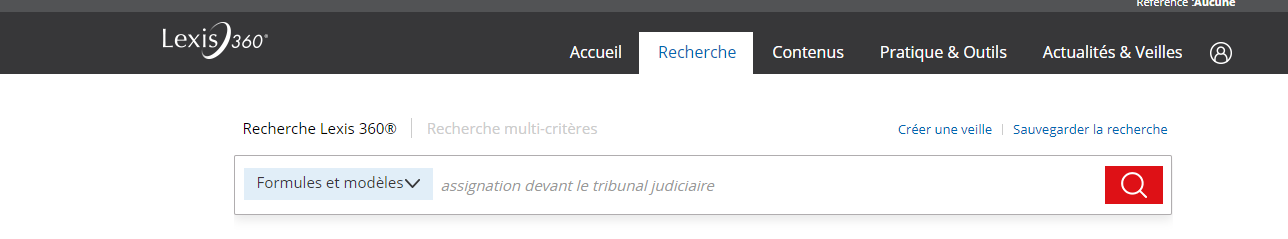 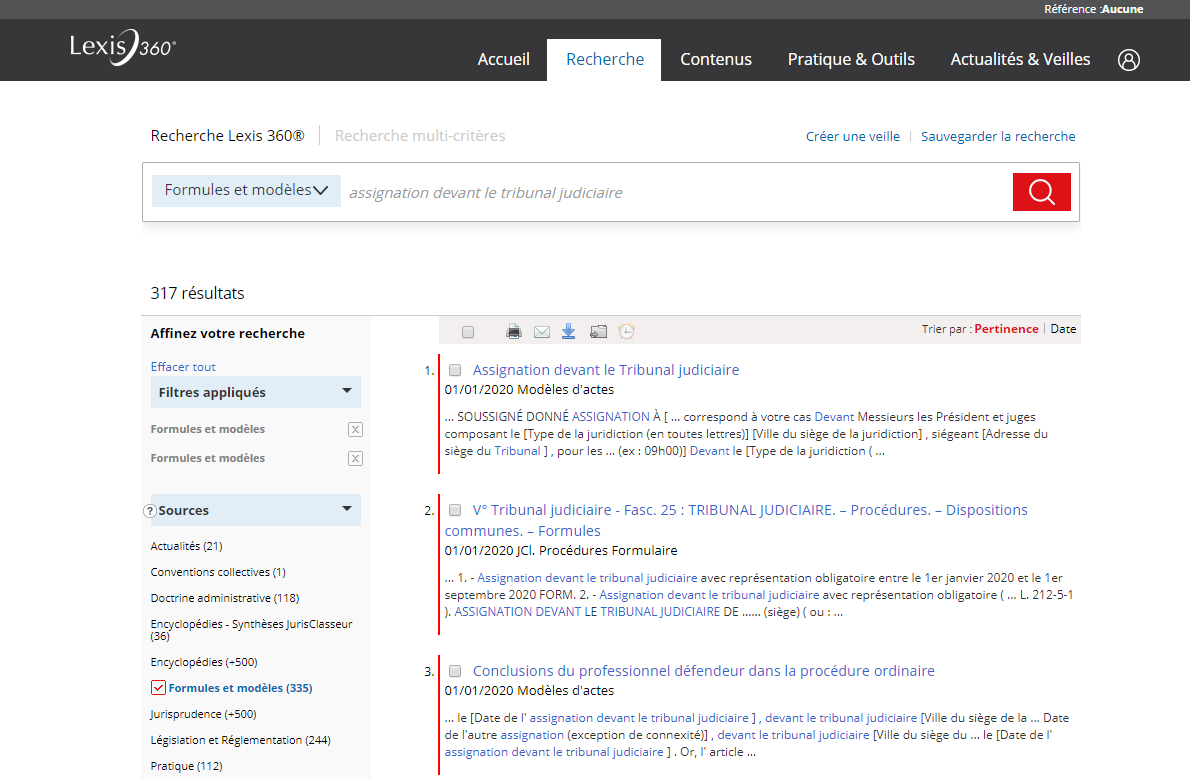 Périmètre de recherche – Formule et modèles d’actes
Recherche Assignation devant le tribunal judiciaire
Différence entre Formules et modèles d’actes
18
6. Les nouvelles règles en matière de procédure contentieuse ordinaire
19
6.    Les nouvelles règles en matière de procédure contentieuse ordinaire
L’audience d’orientation et les nouveaux circuits judiciaires
 
 Le nouveau régime des fins de non-recevoir devant le juge de la mise en état 
 
 La mise en état conventionnelle avocat
 
 La procédure sans audience
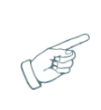 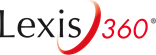 20
Recherches Lexis 360 – Codes
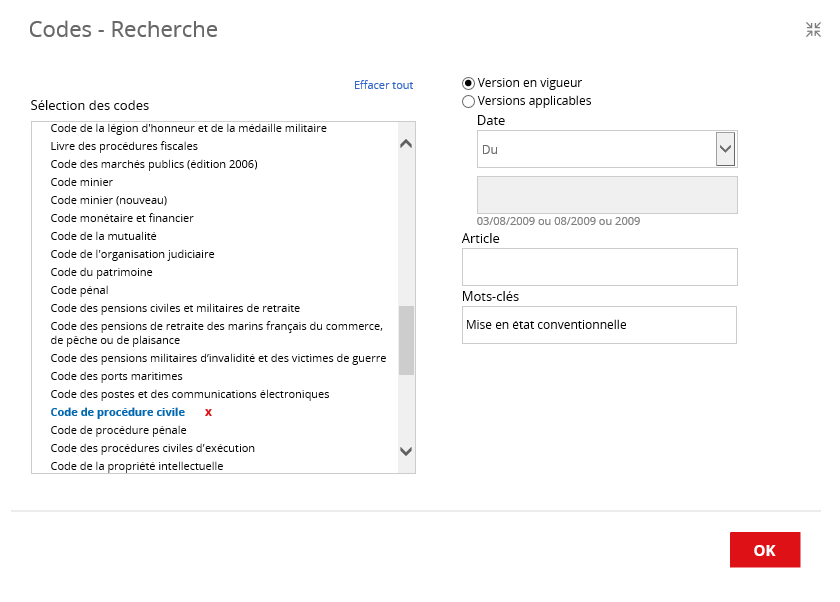 Module Code Recherche
Sélectionner CPC
Recherche Mise en état conventionnelle
21
Recherches Lexis 360 – Codes
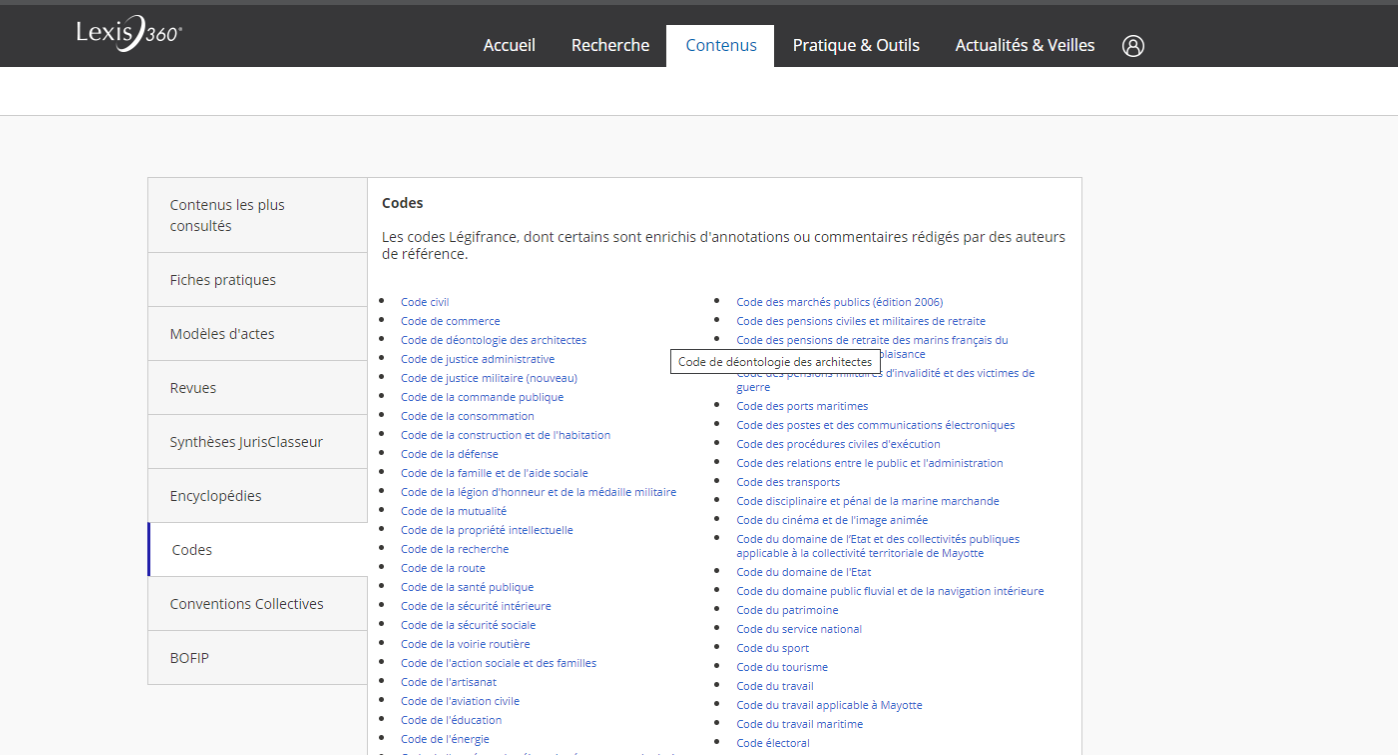 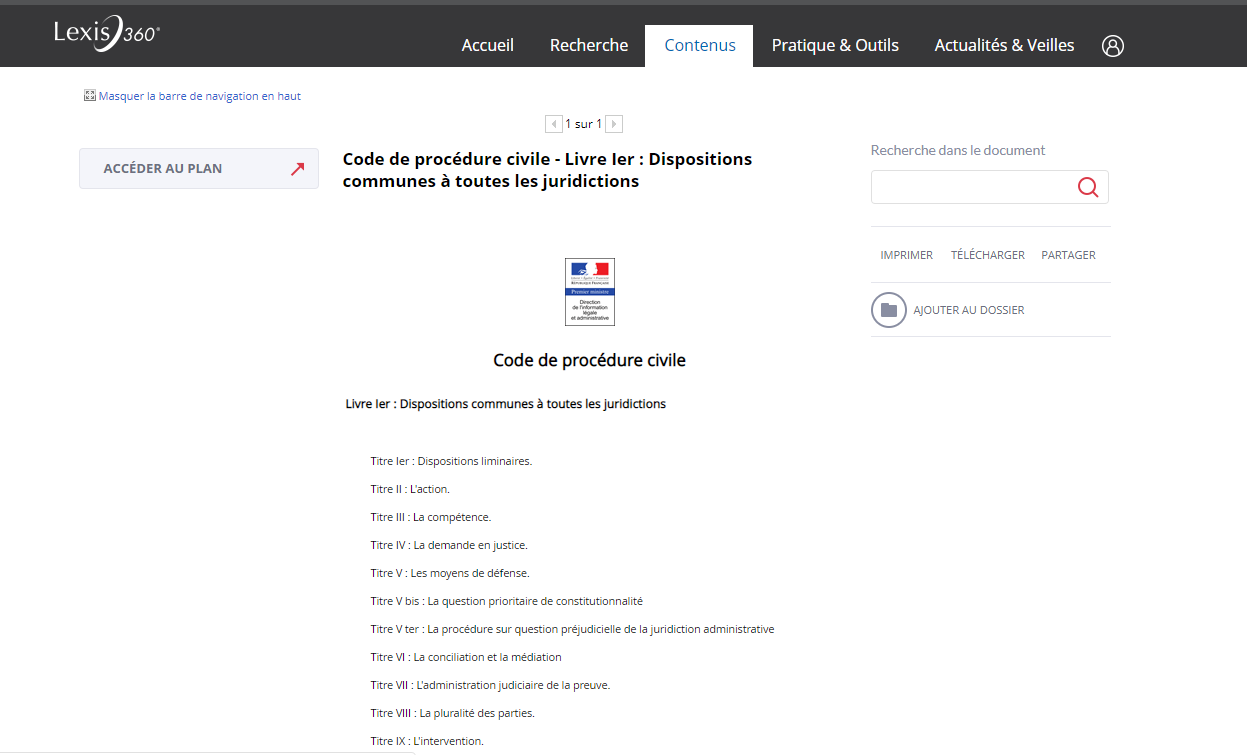 Onglet Contenus  puis  Codes
Sélectionner CPC
Cliquez sur Accédez au plan
Recherche dans le document 1564-1
Comparez les versions
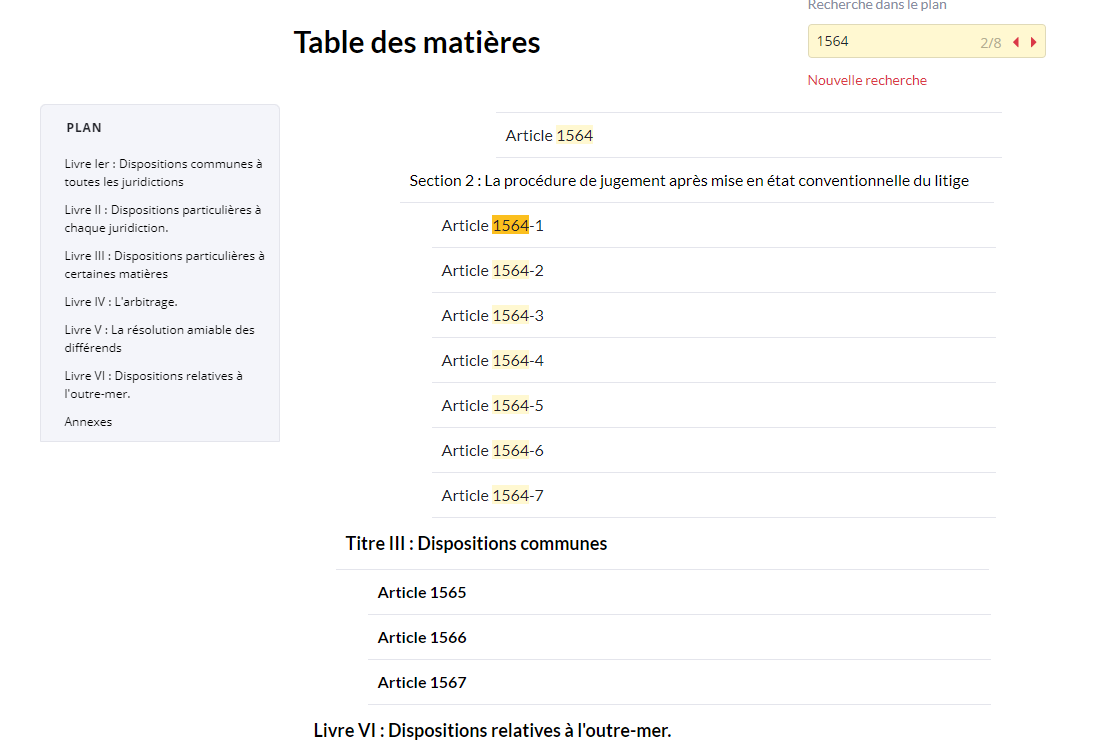 22
Recherches Lexis 360 – Codes
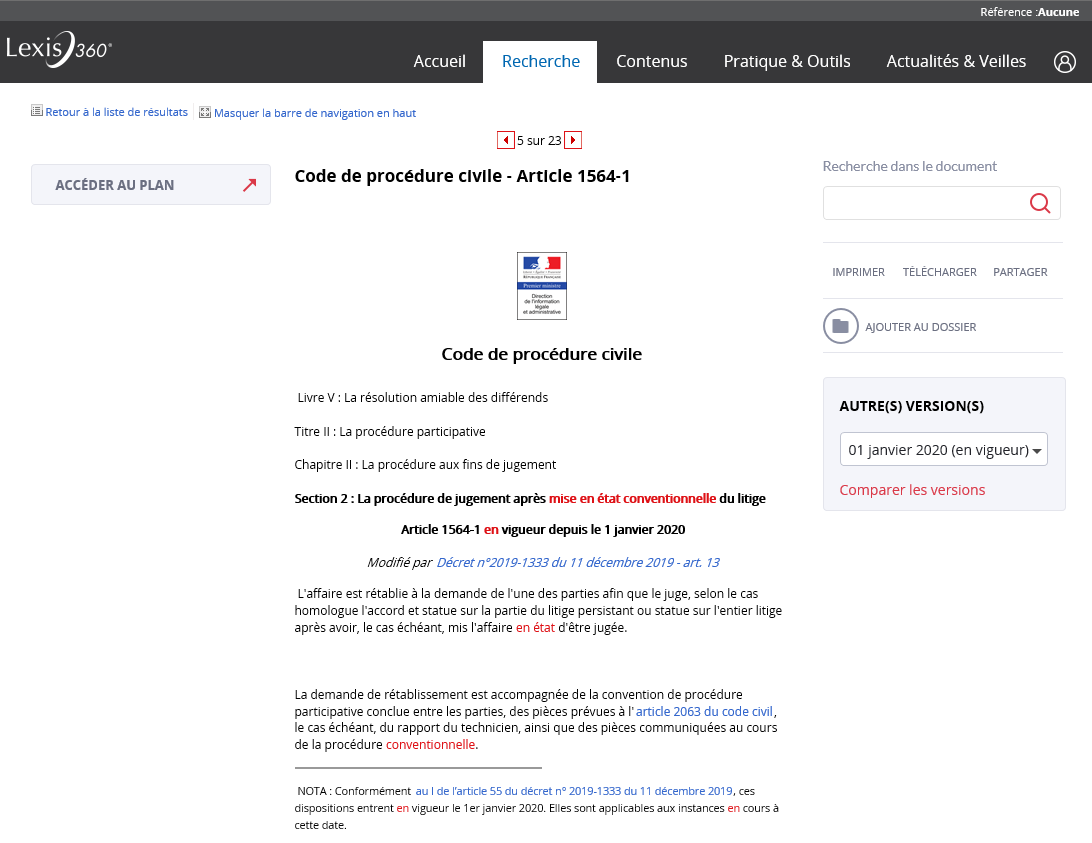 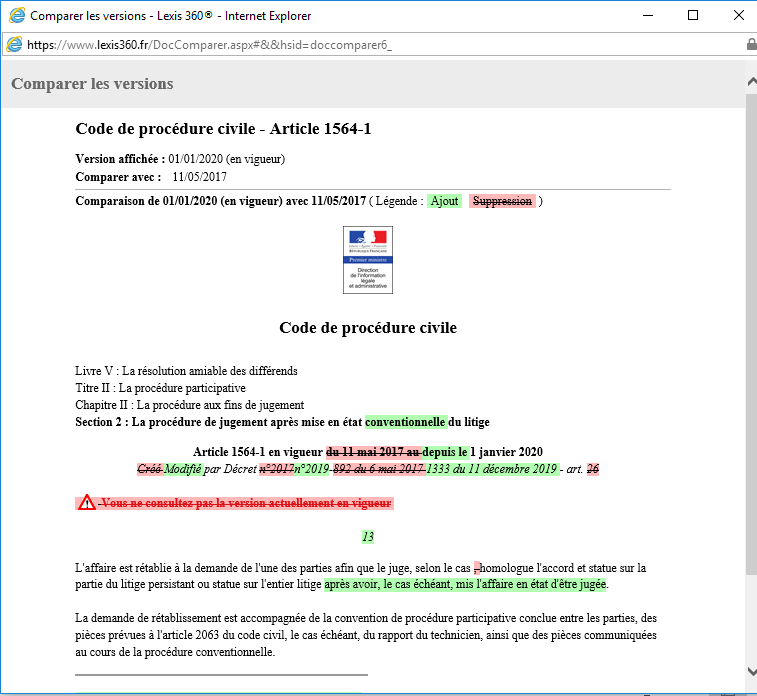 23
7. L’exécution provisoire
24
7.    L’exécution provisoire
Le nouveau régime de l’exécution provisoire de droit
 
 Le nouveau régime des garanties et des recours

 Les règles de postulation et notification des jugements
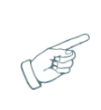 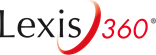 25
Recherches Lexis 360 – Veille jurisprudence
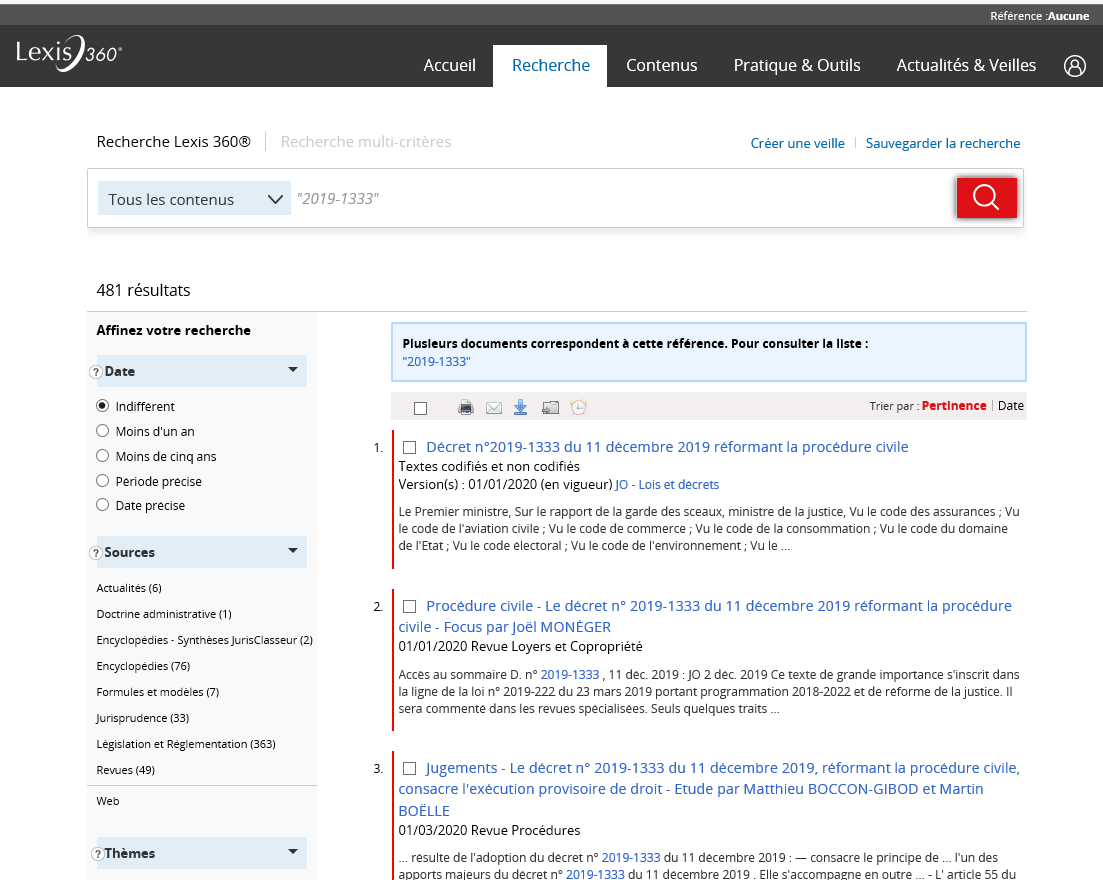 Recherche générale – « 2019-1333 »
Filtrer sur Jurisprudence
26
Recherches Lexis 360 – Veille jurisprudence
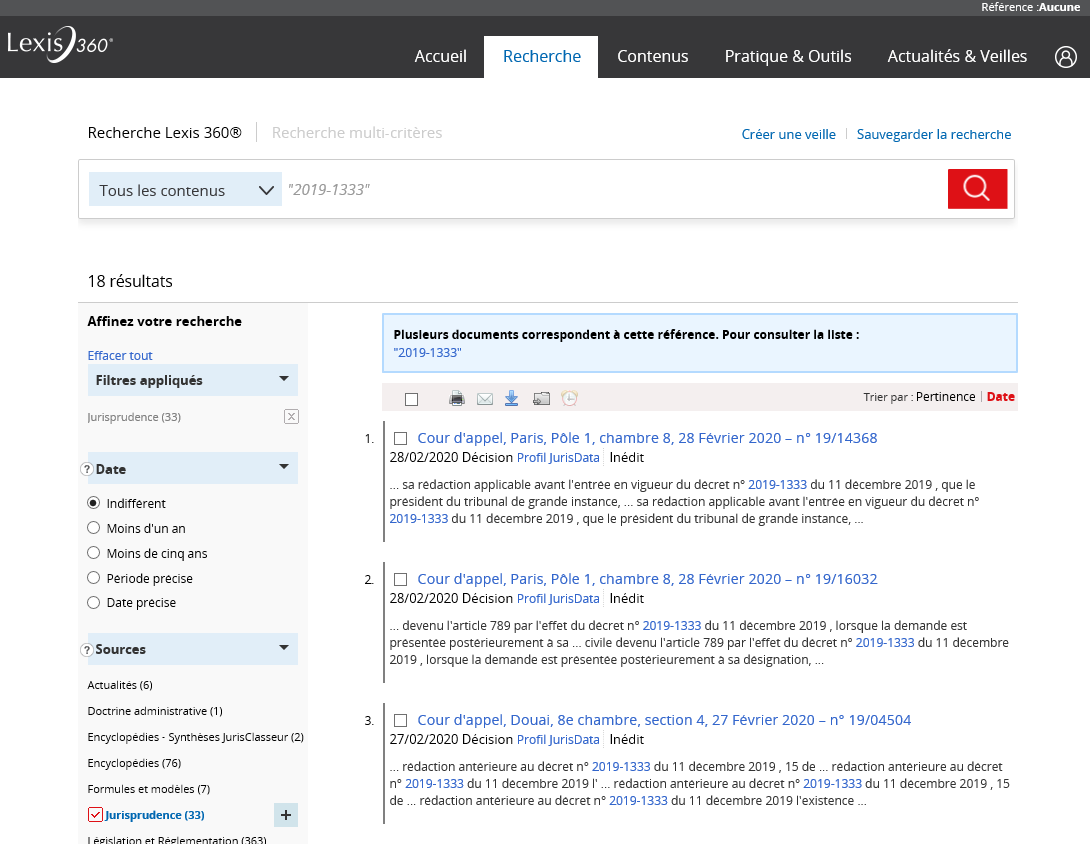 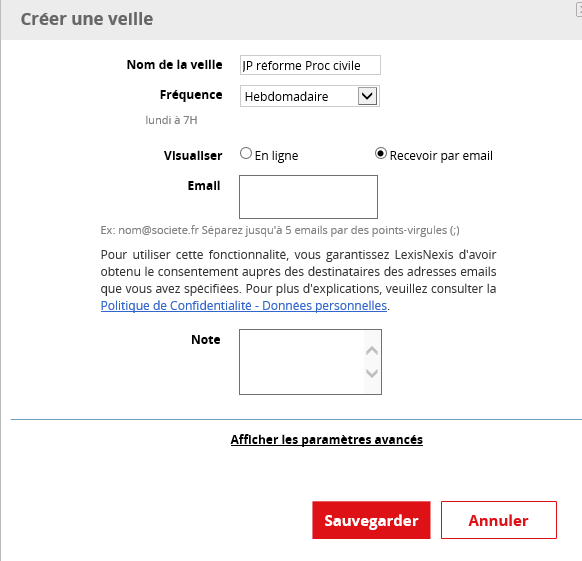 Créer une veille
27